From Concept to Completion
Greg Bimm and Ken Snoeck

Midwest 2013
Deciding on a Concept
Essential Preliminary Questions
What is my band’s identity?

Where are we in the taxonomy?

What is my audience? (For whom are we designing?)
Study and Preparation
What is being done in the medium?

What can we learn and use from the leading programs?

Counter programming

Everything old is new again

What is the next step?

Reinventing yourself
Developing my Design Team
Just me?

Me and who?

Defining team roles and responsibilities

Remembering that I am the director
Finding and Refining Concept Inspiration
Often, but not necessarily, “The Story”

Is it interesting and relevant?

Is it appropriate?

Is it practical?

Will my students connect with the concept?
Will it cause the audience to feel emotion

Is it fertile?

Does it contain the potential for a visual “hook?”

Is there a quantity of material available?

What are sources for ideas?
Distill the Concept
Make the intent understandable

Thoughtfully pursue the creative edge

Beware of false assumptions of communication
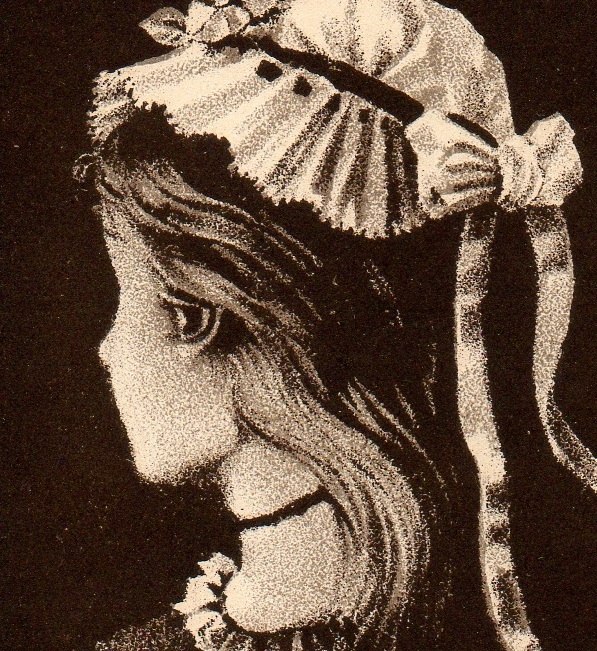 Designing to the Music orWriting Music for the Design
Relating music and visual productions to one another
A) Music comes first and the visual program is crafted to present the music

B) Production ideas come first and the music is adapted or composed to achieve those effects

Both are viable is done well
Pacing
Focus
The Monkey Business Illusion

Know what you want the audience to feel at every moment

Lead the audience

Direct the observer’s journey
“Impression” points
Points of emotional intensity

Points of release or gratification
Contrasts
Loud-Soft

Relaxed-Intense

Complex-Simple

Fast-Slow

Full ensemble-Solo or Ensemble
“Impression” points
Points of emotional intensity

Points of release or gratification
The Role of the Guard
Putting a face on the production

The “cursor” for the production

Portraying the essence of the concept
Marching Band as a Pedagogical Tool
Meters
Keys
Scales
Style
Phrasing
Characteristic sound production
Program Development
Analyze

Refine

Clarify

Edit
Final Thoughts
No great design can survive poor performance

Excellence must be part of everything we do

Creating a culture of excellence and success

Create your future